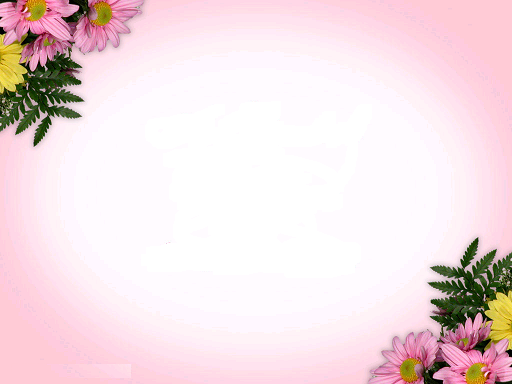 NHIỆT LIỆT CHÀO MỪNG CÁC THẦY GIÁO CÔ GIÁO VỀ DỰ GIỜ THĂM LỚP 5D
MÔN:  GIÁO DỤC TẬP THỂ
CHỦ ĐỀ: BIẾT ƠN THẦY CÔ GIÁO
Người thực hiện: Nguyễn Thị Hương Giang
    Trường: Tiểu học Đoàn Lập
SINH HOẠT LỚP
- Sơ kết thi đua Tuần 10
- Đề ra phương hướng Tuần 11
- Sinh hoạt theo chủ đề “Biết ơn thầy cô giáo”
SINH HOẠT LỚP
- Sơ kết thi đua Tuần 10
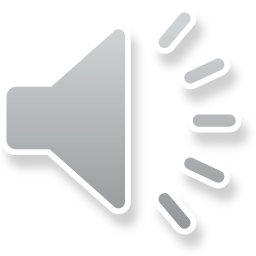 SINH HOẠT LỚP
- Đề ra phương hướng Tuần 11
SINH HOẠT LỚP
- Sinh hoạt theo chủ đề “Biết ơn thầy cô giáo”
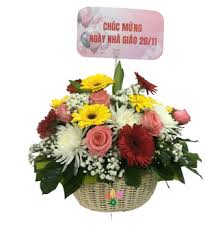 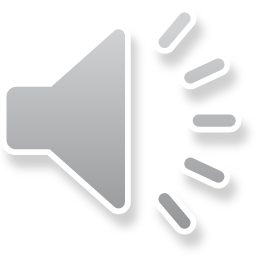 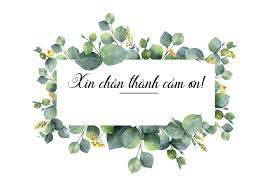